Špeciálna základná škola s VJM, Rimavská SobotaMagyar Tannyelvű Speciális Alapiskola , Rimaszombat
Praktická škola 
Výchova k mravnosti a občianstvu
2019/2020
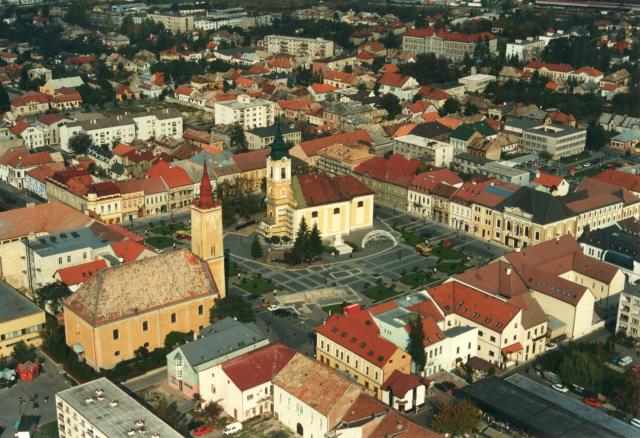 Rimaszombat
Rimavská Sobota
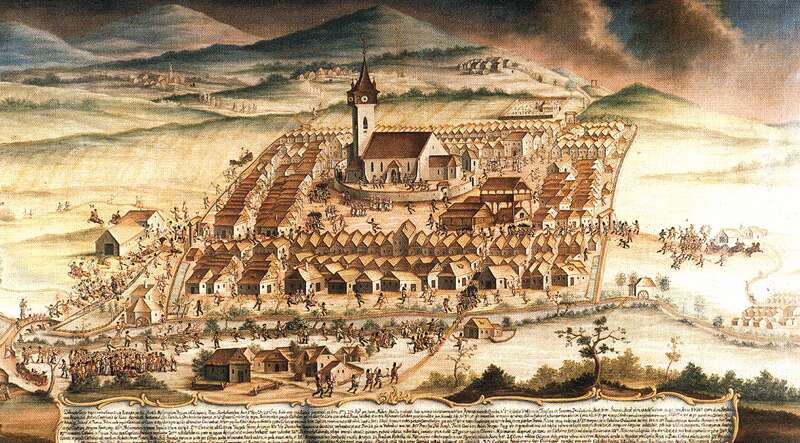 Rimaszombat
Nevének eredete:
Nevét szombati napokon tartott hetivásárairól kapta. Nevének előtagja a Rima folyó melletti fekvésére utal.
Rimaszombat (szlovákul Rimavská Sobota, németül Gross-Steffelsdorf): város Szlovákiában. A Besztercebányai kerület Rimaszombati járásának székhelye.
Rimaszombat címere
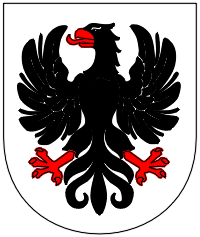 Rimaszombat
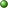 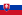 Közigazgatás
Ország
Szlovákia
Kerület
Besztercebányai
Járás
Rimaszombati
Turisztikai régió
Gömör
Rang
város
Első írásos említés
1270
Polgármester
Štefan Cirfuš
Irányítószám
979 01
Körzethívószám
047
Népesség
Teljes népesség
24 425 fő (2005) +/-
Népsűrűség
314 fő/km²
Földrajzi adatok
Tengerszint feletti magasság
241 m
Terület
77,55 km²
Időzóna
Elhelyezkedése
é. sz. 48° 22′ 00’’, k. h. 20° 00′ 00’’
Rimaszombat weboldala
Adatok forrása: Szlovák Statisztikai Hivatal, http://obce.info
CET
, UTC+1
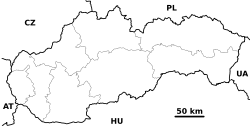 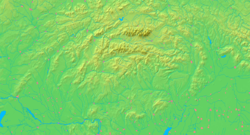 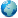 Rimaszombat
Polgármester
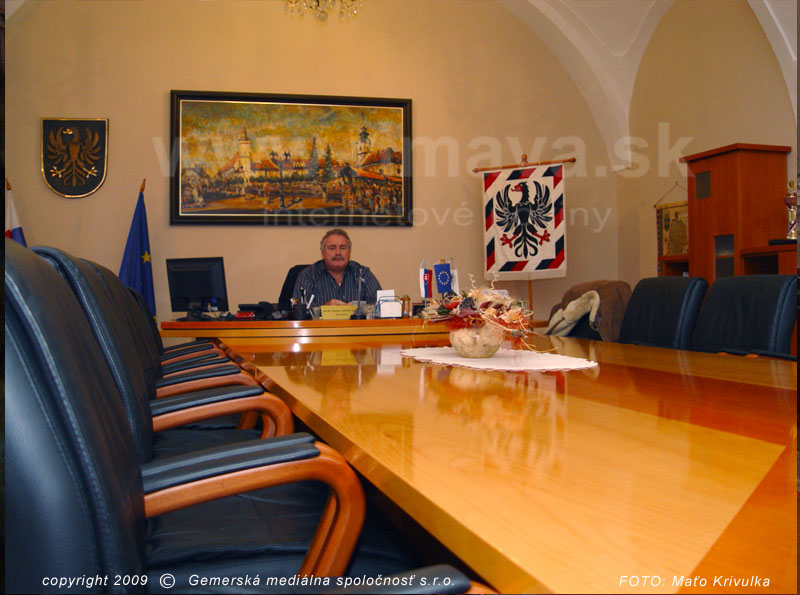 Štefan Cifrus
Nevezetességek:
Katolikus templom
Református templom
Evangélikus templom
Holokauszt - emlékmű
Vármegyeháza
Megyeháza
Városháza
Gömöri Múzeum
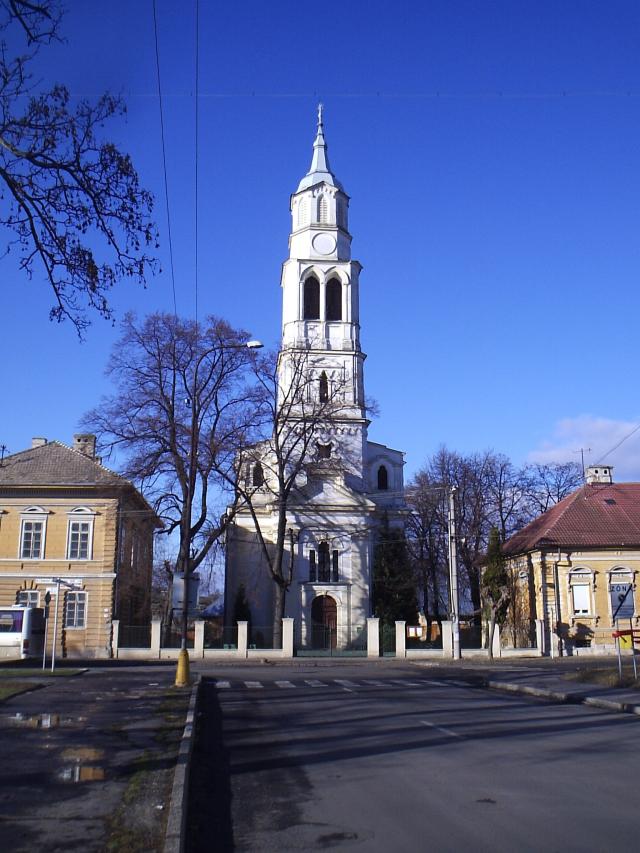 Evangélikus templom
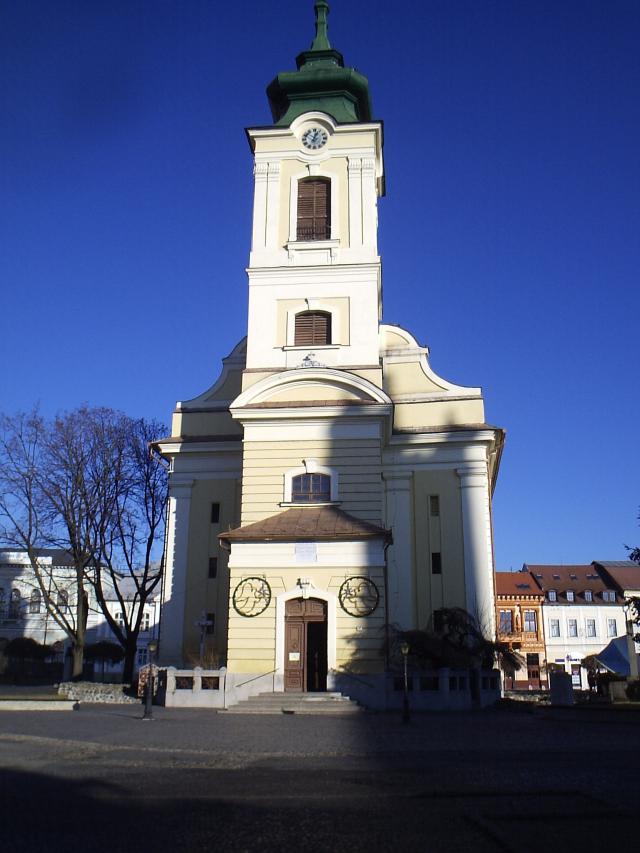 Katolikus templom
Katolikus templom
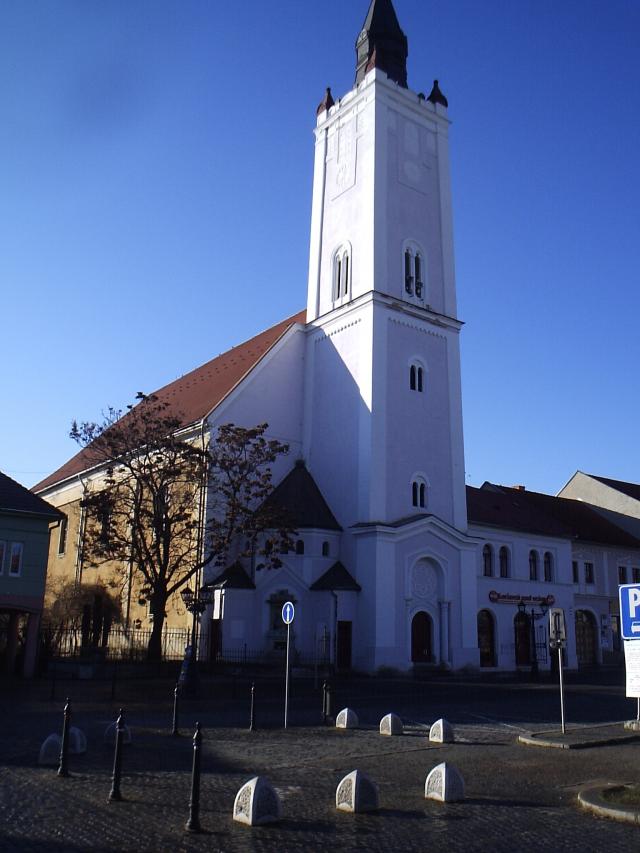 Református templom
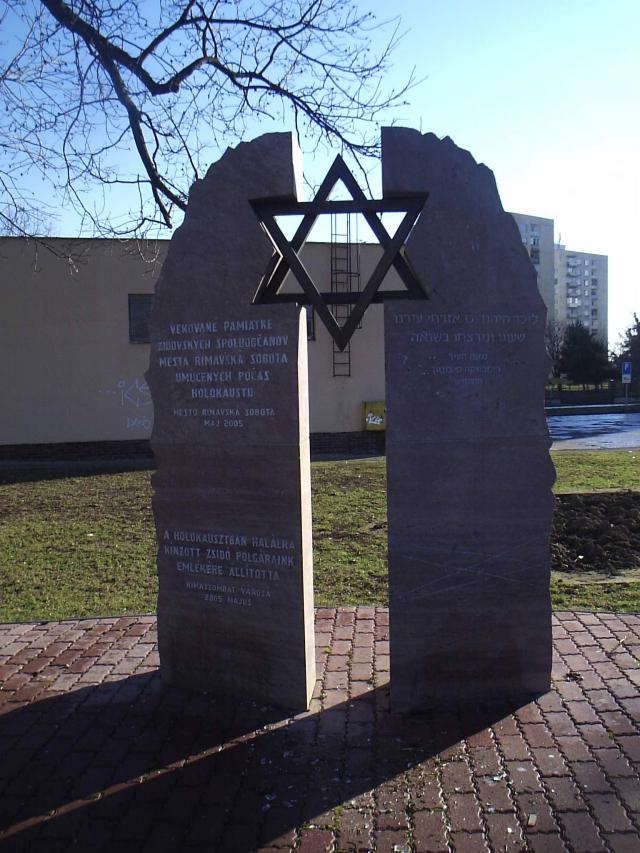 Holokauszt – emlékmű ( a városból elhurcolt több mint 1200 zsidó lakosnak állít emléket)
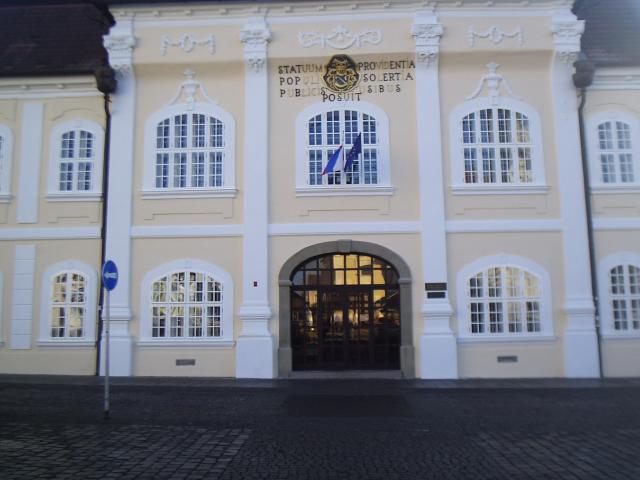 A régi vármegyeháza épülete a Főtéren, ma járási könyvtár
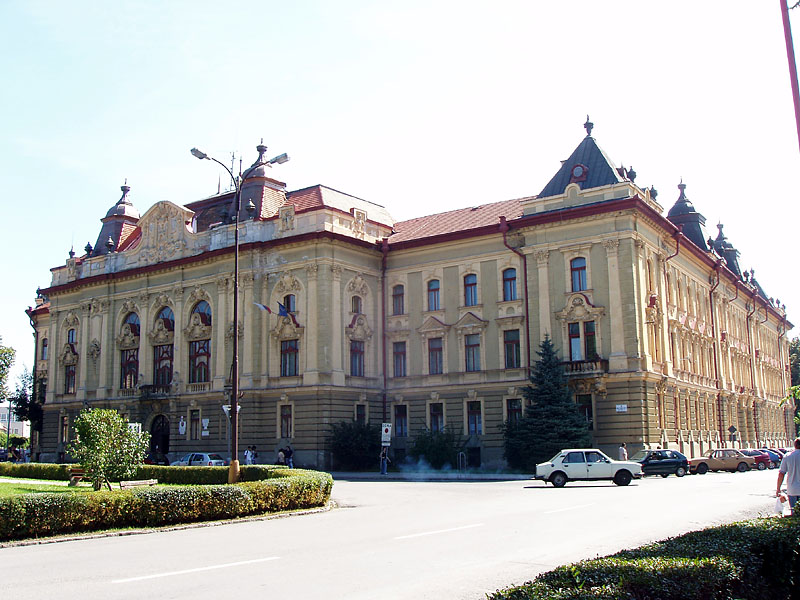 Vármegyeháza
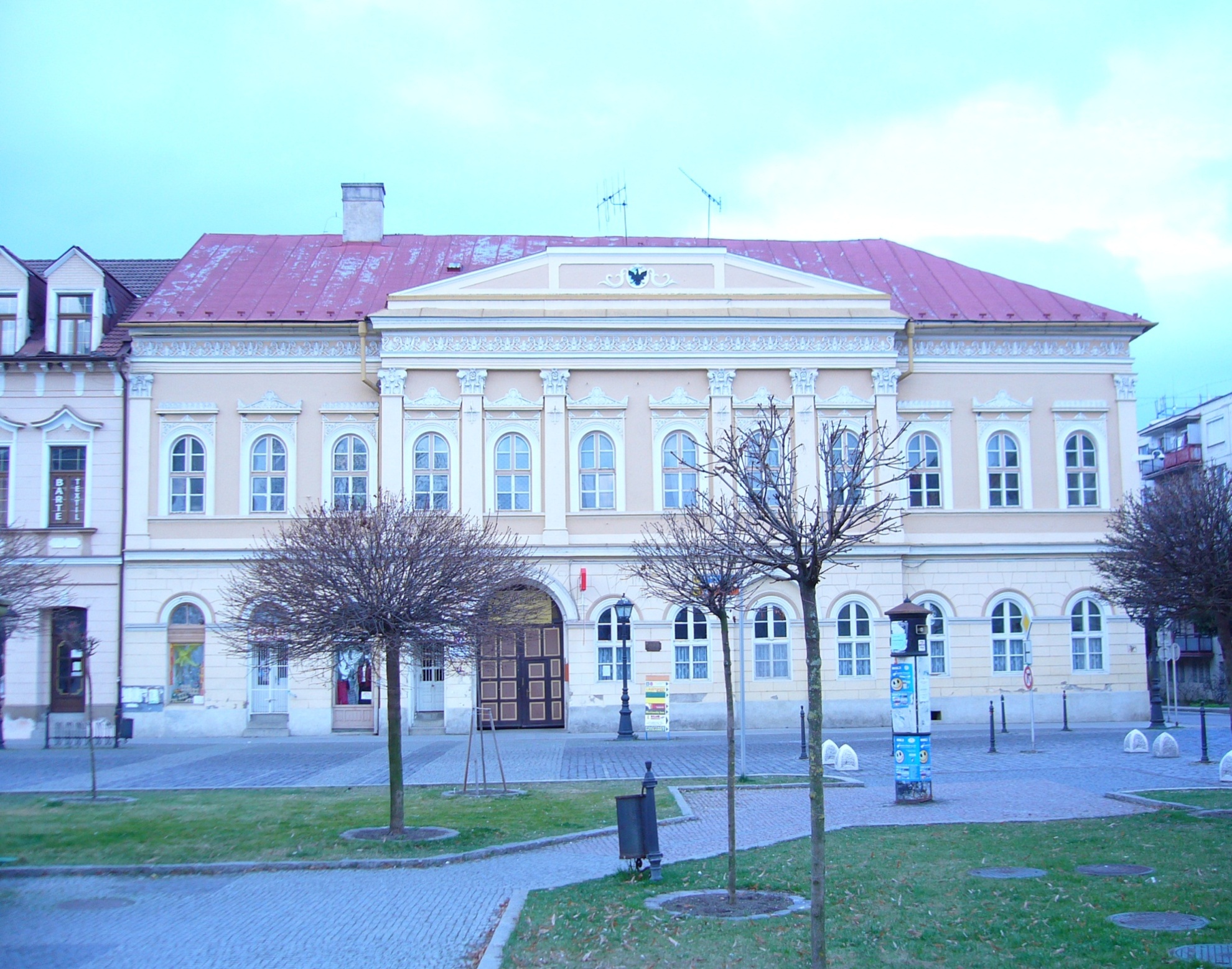 Az egykori megyei hivatal, majd pénzügyigazgatóság, majd kaszárnya épülete a Főtéren. Ma szakközépiskola. Miks Ferenc tervezte az 1840-es években a Fekete Sas szálloda épületeként.
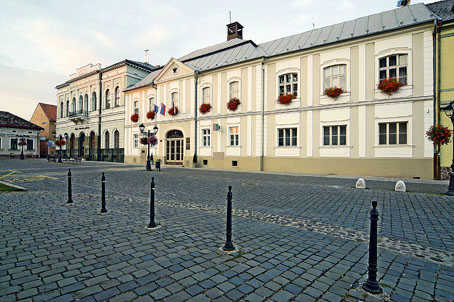 Városháza
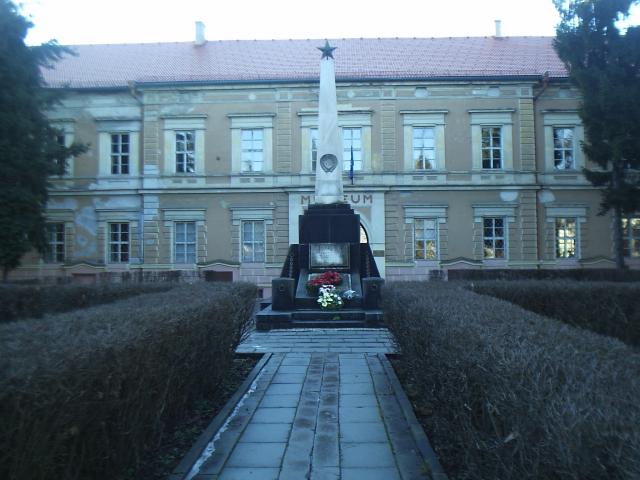 Gömöri Múzeum
Városunk hírességei:
Ferenczy István
Tompa Mihály
Blaha Lujza
Győri Dezső
Szombathy Viktor
Pásztory Ditta
Petőfi Sándor
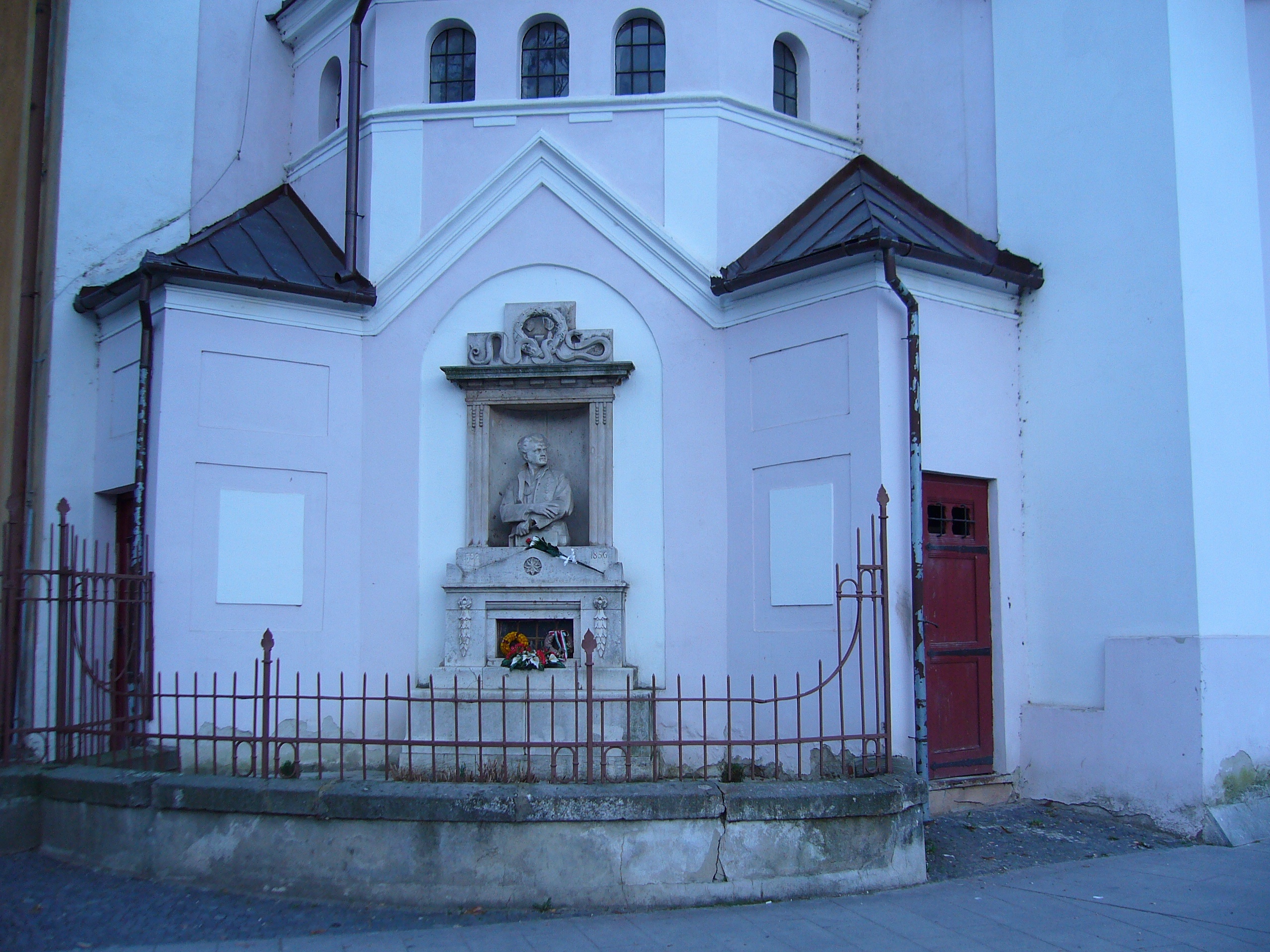 Itt született 1792. február 24-én és itt nyugszik Ferenczy István szobrászművész
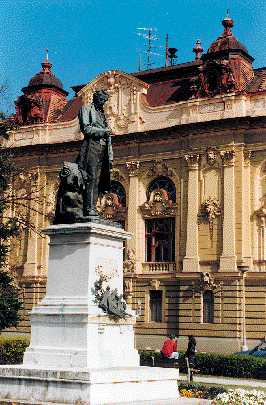 Itt született 
1817. szeptember 28-án 
Tompa Mihály költő.
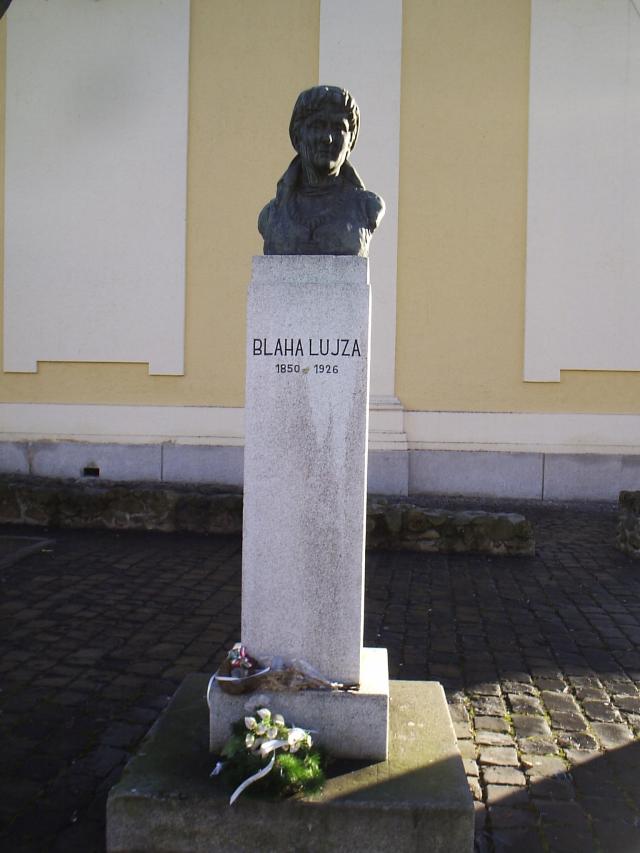 Itt született 
1850. szeptember 8-án Blaha Lujza színművésznő, a budapesti Nemzeti Színház örökös tagja.
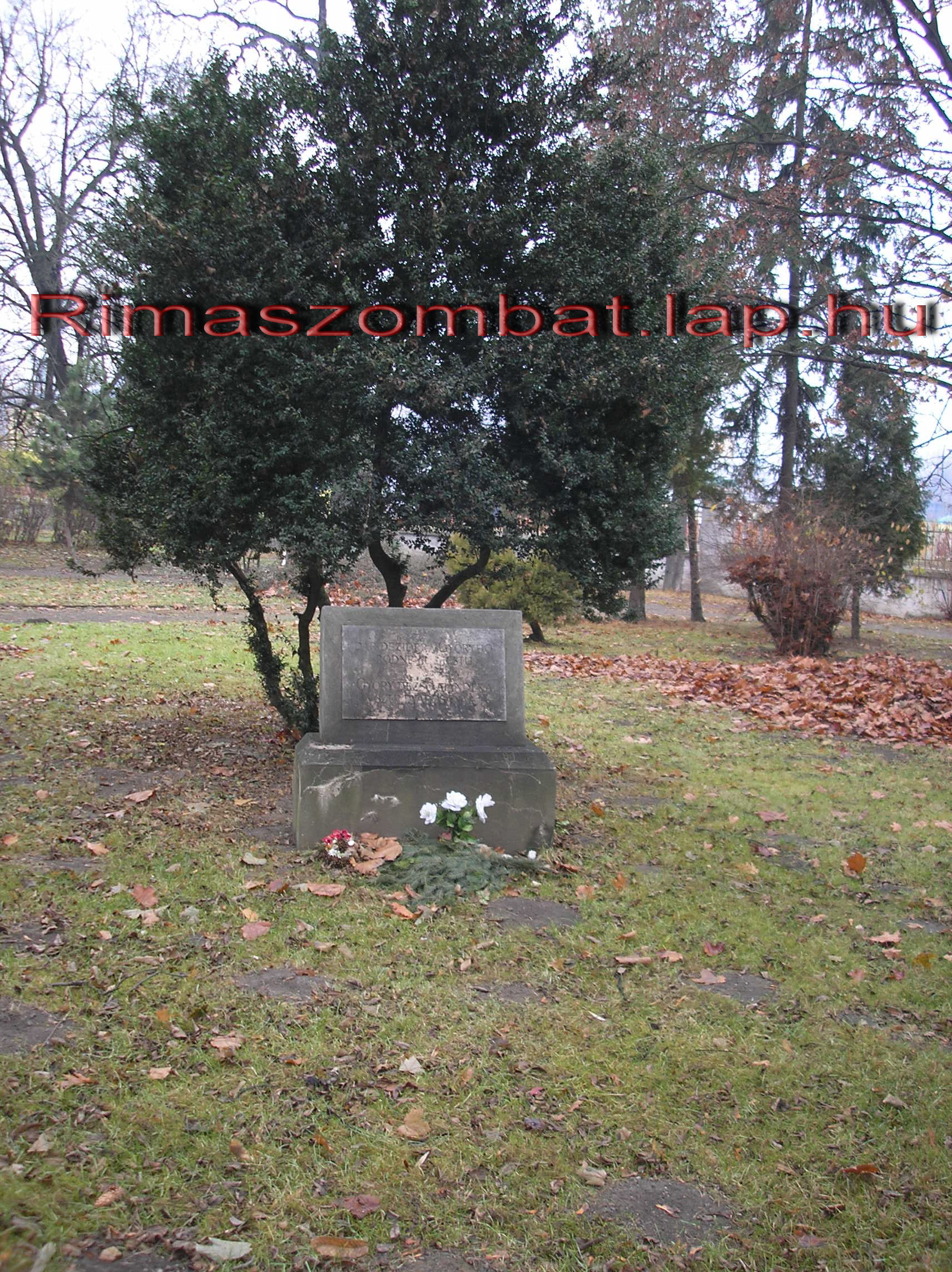 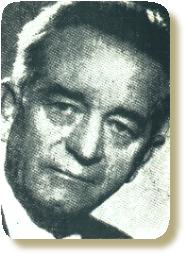 Itt született 1900-ban 
Győry Dezső író, újságíró.
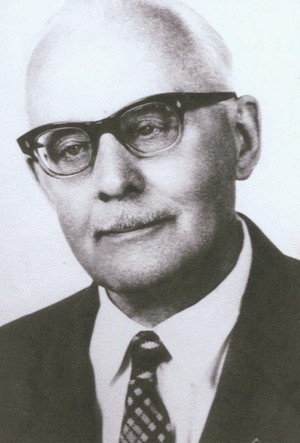 Itt született 1902-ben
 Szombathy Viktor író, 
újságíró, akit írásai alapján 
a "szlovákiai Mikszáthnak" 
neveztek.
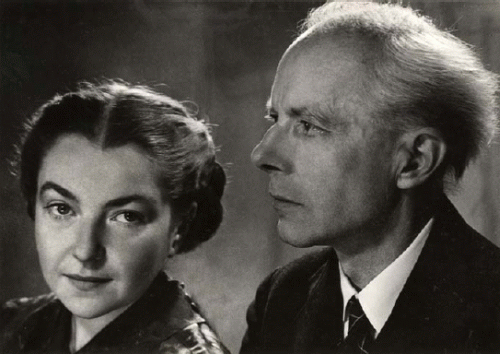 Itt született 1903-ban Pásztory Ditta zongoraművésznő, Bartók Béla felesége, Bartók is fellépett a városban.
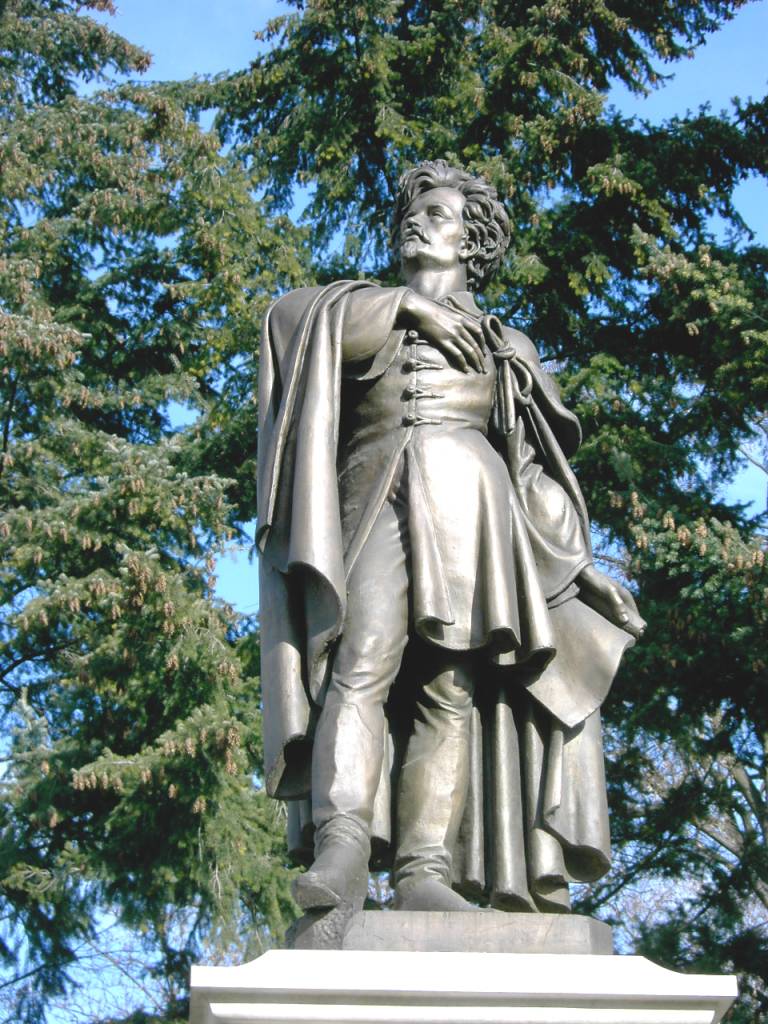 A Huszth-házban szállt meg 
1845-ben Petőfi Sándor, 
a ház falán 
márványtábla emlékeztet erre.
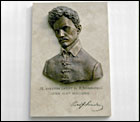